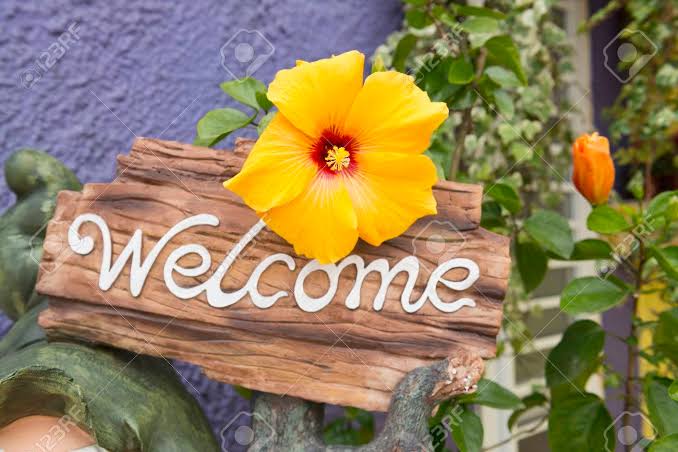 Presented By
BIBI FATEMA  
Assistant Teacher
Noapara High School, 
Raozan, Chattogram.
Class Seven 
English For Today  
Unit – 9
Lesson – 3
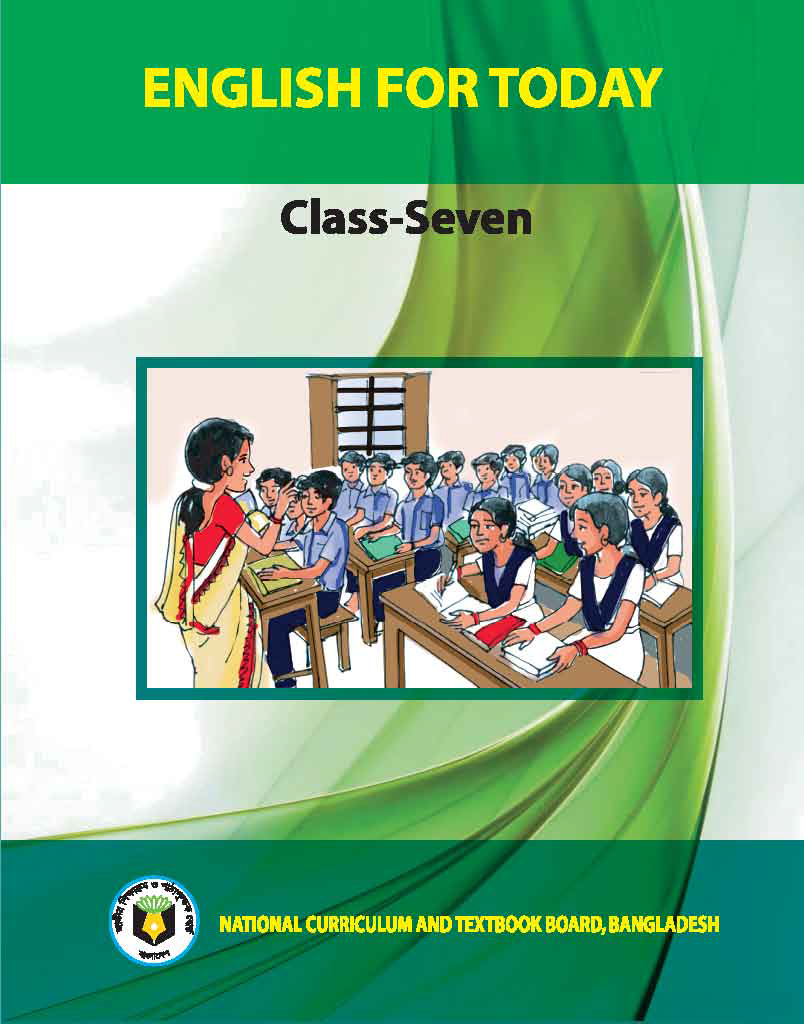 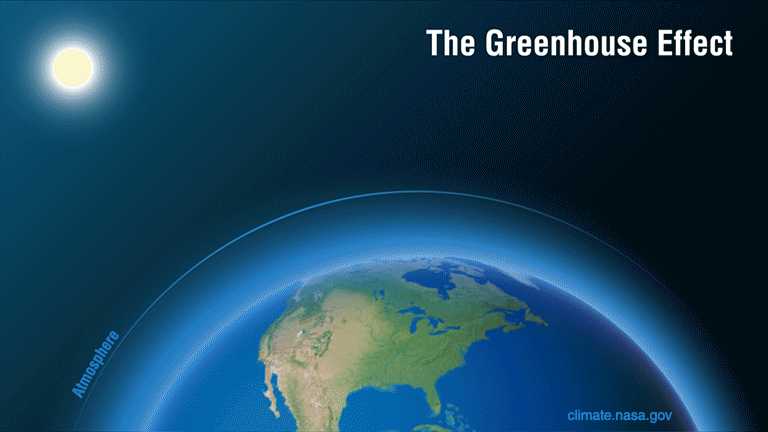 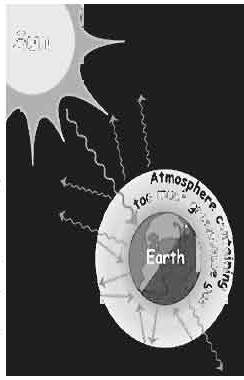 Unit – 9
Lesson – 3
The greenhouse effect
Learning  outcomes
After completing the lesson students will be able to -

 ask and answer questions   
 talk about climate and environment 
 write answers to questions
The greenhouse effect
Word
Meaning
Synonym/Meaning
Greenhouse 	– 	সবুজ ঘর/কাঁচের ঘর 		glass house 
Warm 			– 	উষ্ণ, হালকা গরম 		hot 
Pretty 	 		–  বেশ  						quite 
Trap 				–  আটকা পড়া  				block 
Surface  			–  পৃষ্ঠদেশ 					outside 
Release 			–  মুক্ত করা  					discharge  
Atmosphere 	–  বায়ুমন্ডল 					the mass of air surrounding 														the Earth 
Stay 				–  থাকা 			     		exist   
Unfortunately  	– দুর্ভাগ্যবশত  				unluckily
The greenhouse effect
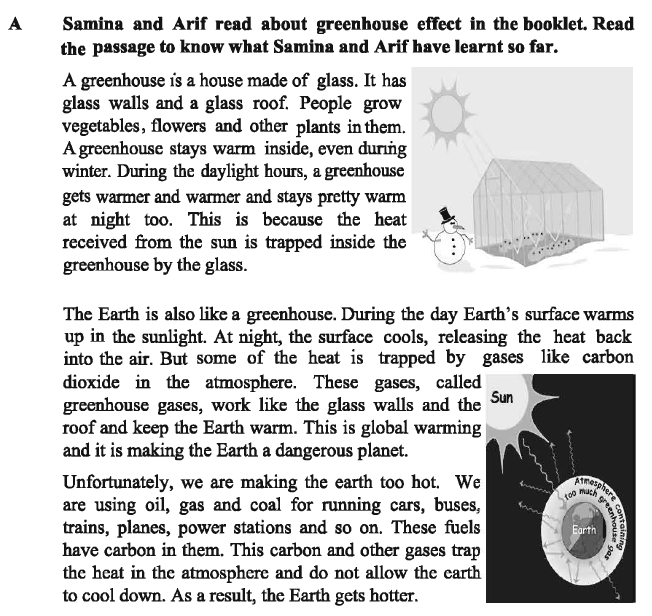 The greenhouse effect
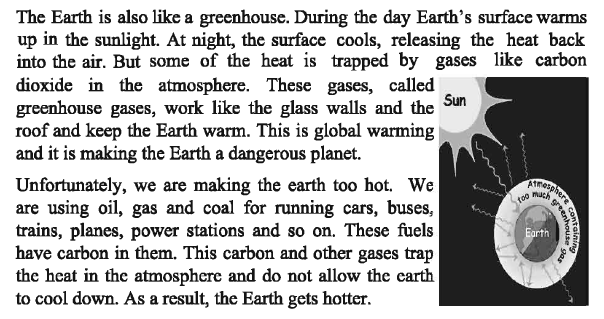 The greenhouse effect
Evaluation 
But  some of the heat is trapped by gases like carbon dioxide in the atmosphere. Here ‘trapped’ means 
	a) collapse  		b) stop  			c) blocked 			d) clear   
A greenhouse becomes warmer and warmer  
	a) to receive heat from the sun at daytime 		b) to receive warmth at night  
	c) owing to temperature-rise in the world  		d) owing to making fire in it  
The word ‘dangerous’ means  
	a) afraid 				b) unsafe  			c) problem 			d) disorder  
4. 	The word ‘stay’ means 
	a) keep 				b) live 				c) inside  				d) exist 
What is called greenhouse gas?   
	a) Carbon dioxide 		b) Oxygen     	c) Sulphur dioxide 			d) Air
The greenhouse effect
Home work
What is a greenhouse? 
Why does the earth turn into a dangerous planet? 
When does the surface become cool? 
What can people do in a greenhouse? 
How are we making the earth hot?
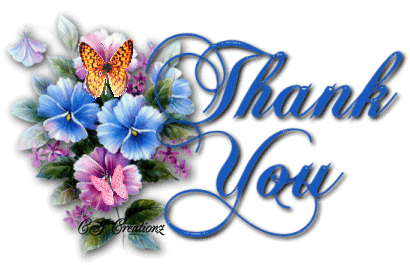